The euro area economy continues to grow, albeit at a slower pace
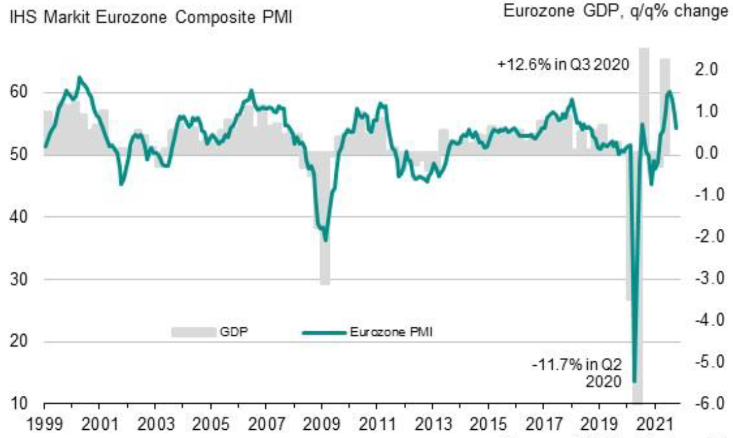 Source: IHS Markit, Eurostat
Latest information October 2021
11/3/2021
Technology Industries of Finland
1
Supply chain challenges are a major challenge for the manufacturing industry
Volume of industrial production
Source: Eurostat, CPB, Macrobond
11/3/2021
Technology Industries of Finland
2
Development of producer prices in the Finnish technology industry
Source: Eurostat, Macrobond
11/3/2021
Technology Industries of Finland
3
Net Profit in the Member Companies of Technology Industries of Finland in 2020
Net profit -% = net profit / turnover * 100 (after tax and financial income and expenses)
Good (25%)
Satisfactory (21%)
Weak (30%)
Unprofitable (24%)
Companies in random order
Source: Statistics Finland
4
11/3/2021
Technology Industries 
of Finland
Turnover of the Technology Industry in Finland
Seasonally adjusted turnover index
Shares of turnover in 2020: mechanical engineering 40 %, electronics and electrotechnical industry 22 %,
information technology 19 %, metals industry 12 %, consulting engineering 8 %
Source: Macrobond, Statistics Finland
11/3/2021
Technology Industries of Finland
5
Economic Forecasts for Finland
*) European commission and IMF report Harmonized Index of Consumer Prices
Updated 1.11.2021
11/3/2021
Technology Industries of Finland
6
Tender requests* received by the technology industry companies in Finland
*) ”Have you experienced a notable increase or decrease in the number of requests for tenders in recent weeks in comparison to the situation three months ago”. Balance figure = the share of companies receiving more requests - the share of companies receiving less requests. Positive balance figure indicates that demand has improved when compared to a situation three months ago.
Source:  The Federation of Finnish Technology Industries’ order book survey’s respondent companies
The last questionnaire in October 2021.
11/3/2021
Technology Industries 
of Finland
7
The number of employees in the technology industry in Finland continued to grow in Q3
Source: The Federation of Finnish Technology Industries’ labour force survey
11/3/2021
Technology Industries of Finland
8
Value of new orders in the technology industry* in Finland
Million euros, at current prices
*) Excl. metals industry, game industry and data center companies
Source: The Federation of Finnish Technology Industries’ order book survey’s respondent companies, latest observation July-September 2021.
11/3/2021
Technology Industries 
of Finland
9
Value of order books in the technology industry* in Finland
Million euros, at current prices
Combined
*) Excl. metals industry, game industry and data center companies
Source: The Federation of Finnish Technology Industries’ order book survey’s respondent companies, latest observation 30th September 2021.
11/3/2021
Technology Industries 
of Finland
10
Value of new orders in the electronics and electrotechnical industry in Finland
Million euros, at current prices
Source: The Federation of Finnish Technology Industries’ order book survey’s respondent companies, latest observation July-September 2021.
11/3/2021
Technology Industries 
of Finland
11
Value of order books in the electronics and electrotechnical industry in Finland
Million euros, at current prices
Combined
Source: The Federation of Finnish Technology Industries’ order book survey’s respondent companies, latest observation 30th September 2021.
11/3/2021
Technology Industries 
of Finland
12
Value of new orders in the mechanical engineering in Finland
Million euros, at current prices
Source: The Federation of Finnish Technology Industries’ order book survey’s respondent companies, latest observation July-September 2021.
11/3/2021
Technology Industries 
of Finland
13
Value of order books in the mechanical engineering in Finland
Million euros, at current prices
Combined
Source: The Federation of Finnish Technology Industries’ order book survey’s respondent companies, latest observation 30th September 2021.
11/3/2021
Technology Industries 
of Finland
14
Turnover of the metals industry in Finland
Seasonal adjusted turnover index
Shares of turnover 2020: iron and steel products, non-ferrous metals and castings 89 %, mining of metal ores 11 %
Source: Statistics Finland
15
11/3/2021
Technology Industries 
of Finland
Production volume of the metals industry in Finland
Seasonal adjusted volume index
Shares of turnover 2020: iron and steel products, non-ferrous metals and castings 89 %, mining of metal ores 11 %
Source: Statistics Finland
16
11/3/2021
Technology Industries 
of Finland
Value of new orders in the consulting engineering in Finland
Million euros, at current prices
Source: The Federation of Finnish Technology Industries’ order book survey’s respondent companies, latest observation July-September 2021.
11/3/2021
Technology Industries 
of Finland
17
Value of order books in the consulting engineering in Finland
Million euros, at current prices
Combined
Source: The Federation of Finnish Technology Industries’ order book survey’s respondent companies, latest observation 30th September 2021.
11/3/2021
Technology Industries 
of Finland
18
Value of new orders in the information technology* in Finland
Million euros, at current prices
*) Excl. game industry and data center companies
Source: The Federation of Finnish Technology Industries’ order book survey’s respondent companies, latest observation July-September 2021.
11/3/2021
Technology Industries 
of Finland
19
Value of Order Books in the Information Technology* in Finland
Million euros, at current prices
*) Excl. game industry and data center companies
Source: The Federation of Finnish Technology Industries’ order book survey’s respondent companies, latest observation 30th September 2021.
11/3/2021
Technology Industries 
of Finland
20